Don’t Fear the Audit
Tracey R. Hembry, Ph.D.
Andrew Wiley, Ph.D.
Goal
Audit ≠ Bad Word
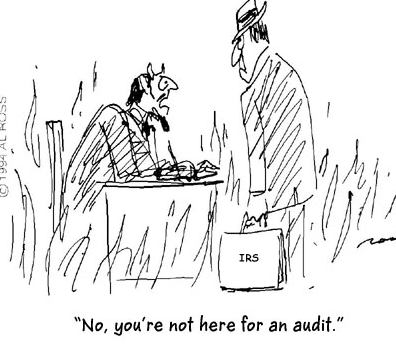 October 7, 2015
2
What is a testing program audit?
Like what’s done with taxes, but for a testing program
Independent review

But we’re nicer than the IRS
October 7, 2015
3
What is a testing program audit?
Customized to the needs of the program 

Focused  Comprehensive
Formative  Summative
Exam-Level  Program-Level
One-Time  Ongoing
Informal  Formal
Internal  Public/Accreditation Support


Not a “one size fits all” solution
October 7, 2015
4
What does an audit include?
Any or all aspects of the program
Job task analysis
Item development
Alignment to standards
Security
Scoring procedures
Equating
Standard setting
Reporting
Uses of test scores
Evidence of reliability
Evidence of validity
Fairness, bias, sensitivity
October 7, 2015
5
Why conduct an audit?
Requirement
Independence
Credibility
Program Maintenance
Program Improvements
October 7, 2015
6
How is an audit conducted?
Define the scope
Collect program documentation and information
Interview key staff and/or stakeholders
Collect additional data as needed
Compare program activities to industry standards
Document findings
Disseminate results
October 7, 2015
7
How is an audit conducted?
Grounded in best practice and industry standards
Standards for Educational and Psychological Testing
National Commission for Certifying Agencies (NCCA) Standards for Accreditation
American National Standards Institute (ANSI) accreditation
ISO standards
Seminal psychometric texts on specific topics
October 7, 2015
8
A few examples
October 7, 2015
9
Florida Standards Assessments (FSA)
Background
Statewide student assessments
High stakes for students, teachers, schools and districts
Administered for first time in 2014-15 with new vendor
Math and English Language Arts (Reading and Writing tests)
Computer and paper-based 


Impetus
Challenges during computer-based administrations
Scrutiny of high-stakes testing in education
Legislative mandate for an independent investigation of validity
Reporting and use of test scores held until completion
October 7, 2015
10
Florida Standards Assessments (FSA)
Scope
6 studies to evaluate:
Test Items
Field Testing
Test Blueprints and Construction
Test Administration
Scaling, Equating and Scoring
Psychometric Validity

Timeline
June 1 – September 1, 2015
October 7, 2015
11
Florida Standards Assessments (FSA)
Deliverables
Monthly progress reports
Comprehensive final report
Recommendations, commendations and conclusions
Accessible to variety of stakeholders
Public dissemination

Follow-up
Florida Senate Education Committee
Florida Educational Research Association
October 7, 2015
12
Publisher
Background
Low-stakes student assessments
Progress monitoring and intervention identification
Most originally developed in 1990s and early 2000s
Math and Reading
Computer-based delivery including some adaptive assessments

Impetus
Feedback from clients about math
General maintenance of programs
October 7, 2015
13
Publisher
Scope
Began with math CAT algorithm
Continued to also include
Scoring for math and reading
Item banks for math and reading
Evolution of test uses
Internal organization and support for programs
Technical documentation
Performance standards and associated reporting

Timeline
February 2015 – Present 
Likely to be periodic, ongoing reviews
October 7, 2015
14
Publisher
Deliverables
Report of evaluation work for Math
Report of evaluation work for Reading
Recommendations for future activities and ongoing program maintenance
October 7, 2015
15
Online education provider
Background
Focused on development, delivery of assessments used in online learning program

Impetus
Focused on the security for all facets of the assessment program
Prevention
Detection
Enforcement
October 7, 2015
16
Online education provider
Scope
Key features that were investigated
Assessment development processes and procedures
Relationships with vendors and contractual requirements
Test administration procedures and protocols
Practices for web monitoring
Procedures for test incident investigations

Timeline
4-6 months
October 7, 2015
17
Online education provider
Deliverables 
Written report and review
Recommendations for revisions to practices
High priority – Low investment
High priority – High investment
Low priority – Low investment
Low priority – High investment
Included internal procedures and processes as well as recommendations for requirements for test development and delivery vendors
October 7, 2015
18
Summary
Audit = 
Independent review
Customized to needs of program
Focused on industry standards and guidelines
Identification of strengths and areas for improvement
October 7, 2015
19
Some key references
American Educational Research Association, American Psychological Association, & National Council on Measurement in Education (2014). Standards for Educational and Psychological Testing. Washington, DC: American Educational Research Association.
Brennan, R. L. (Ed.). (2006). Educational Measurement (4th Ed.). Westport, CT: American Council on Education & Praeger.
Buckendahl, C. W. & Plake, B. S. (2006). Evaluating tests. In S. M. Downing & T. M. Haladyna (eds.) Handbook of Test Development (pp. 725-738). Mahwah, NJ: Erlbaum.
Downing, S. M. & Haladyna, T. M. (Eds.). (2006). Handbook of Test Development. Mahwah, NJ: Erlbaum.
October 7, 2015
20
Thank you
Tracey.Hembry@alpinetesting.com

Andrew.Wiley@alpinetesting.com
October 7, 2015
21